Лиса и кувшин
Фото 
 с занятия
по лепке.
Воспитатель: Линник В.В.
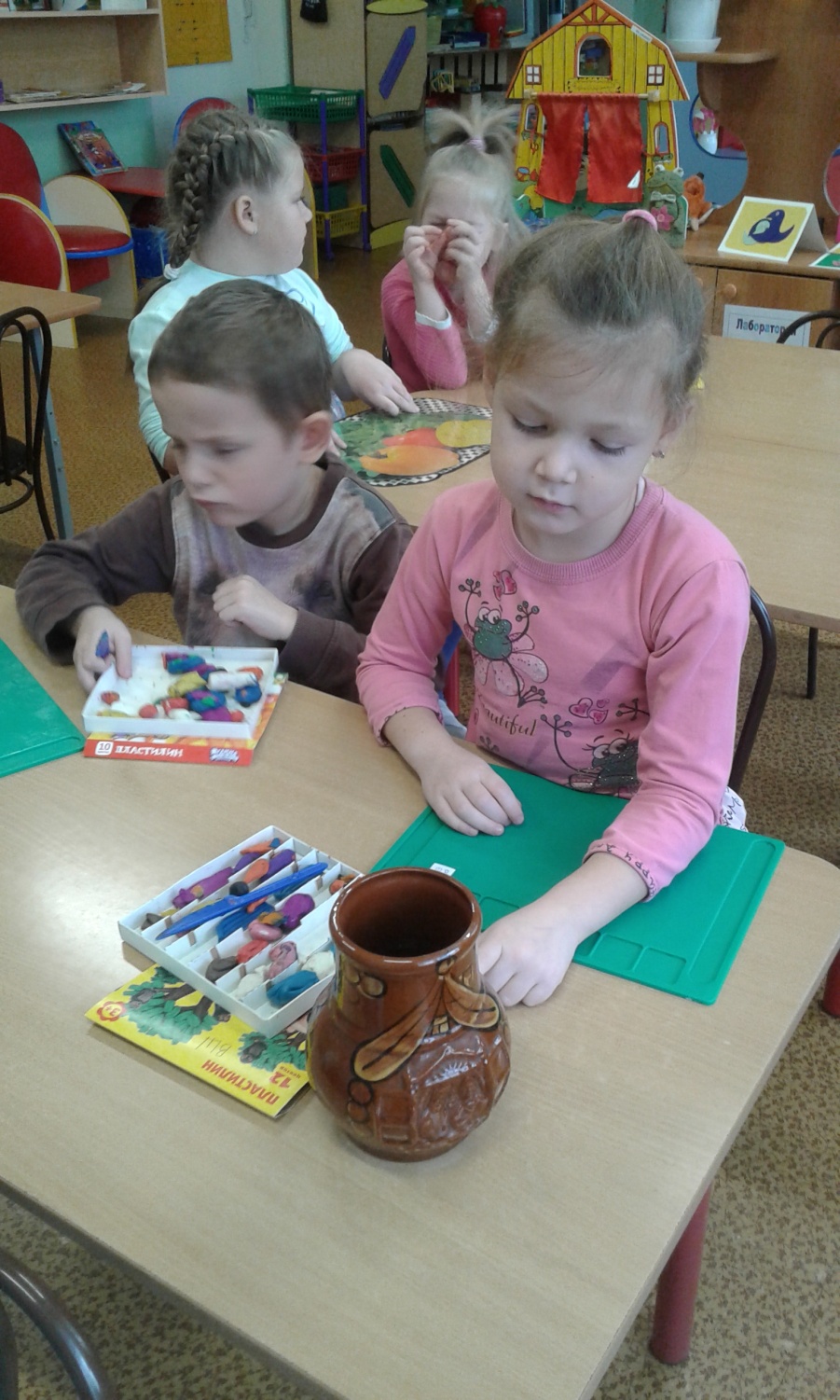 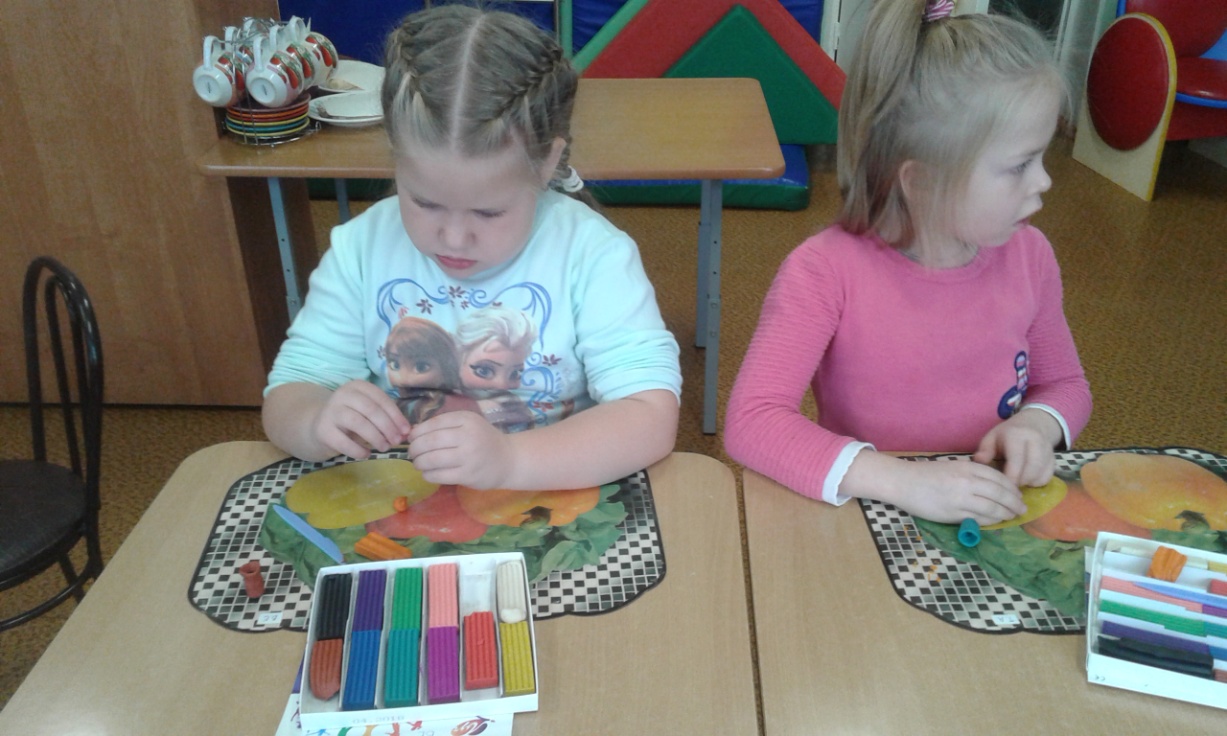 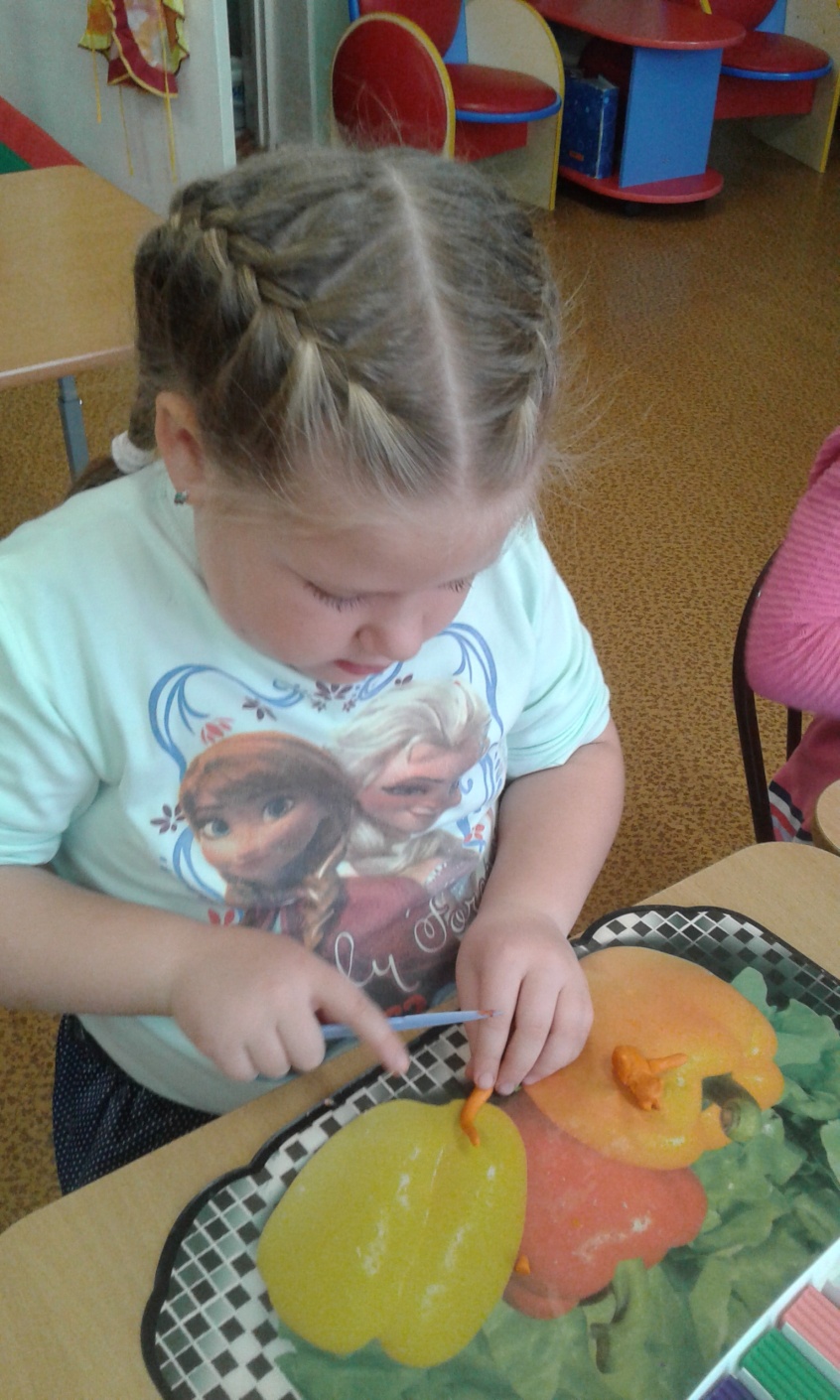 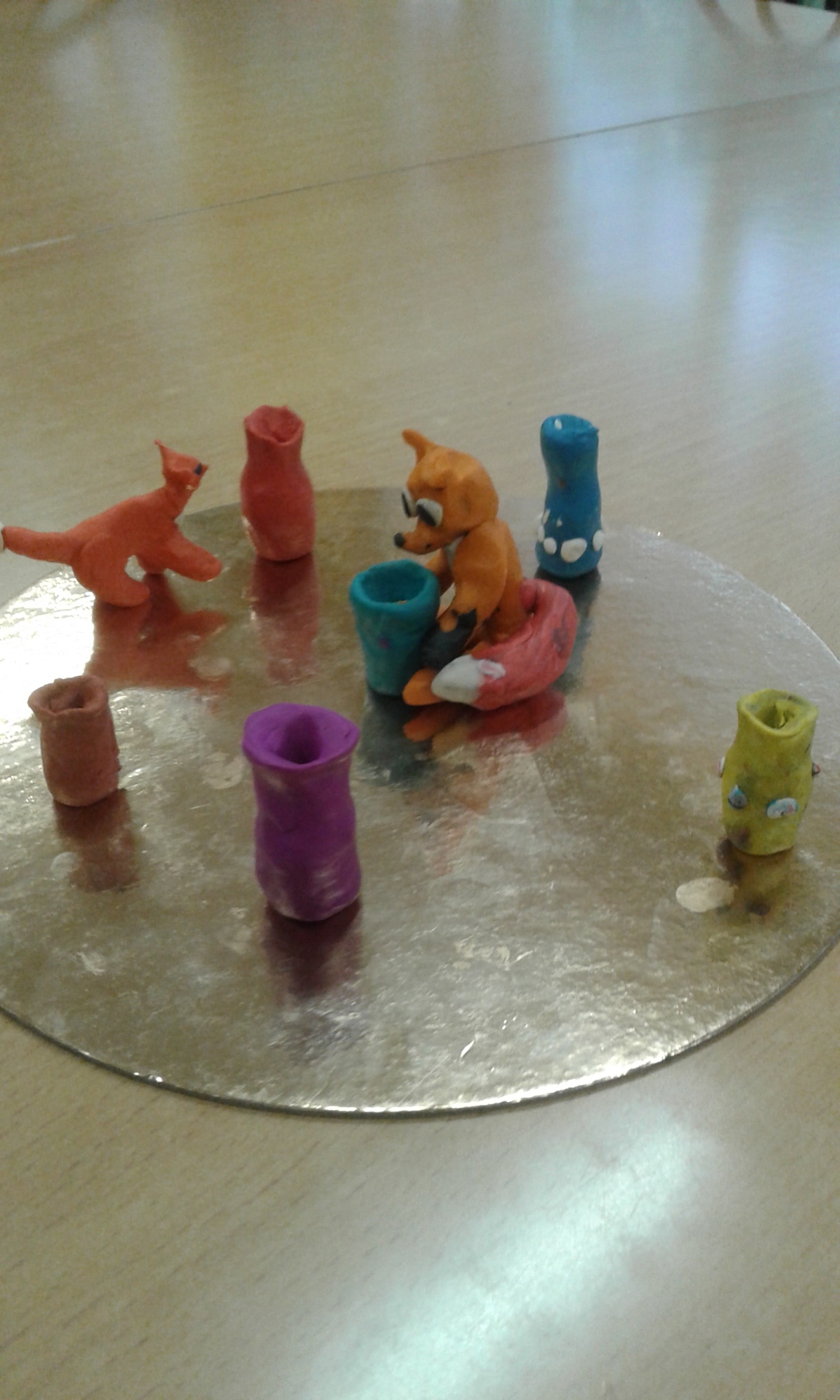